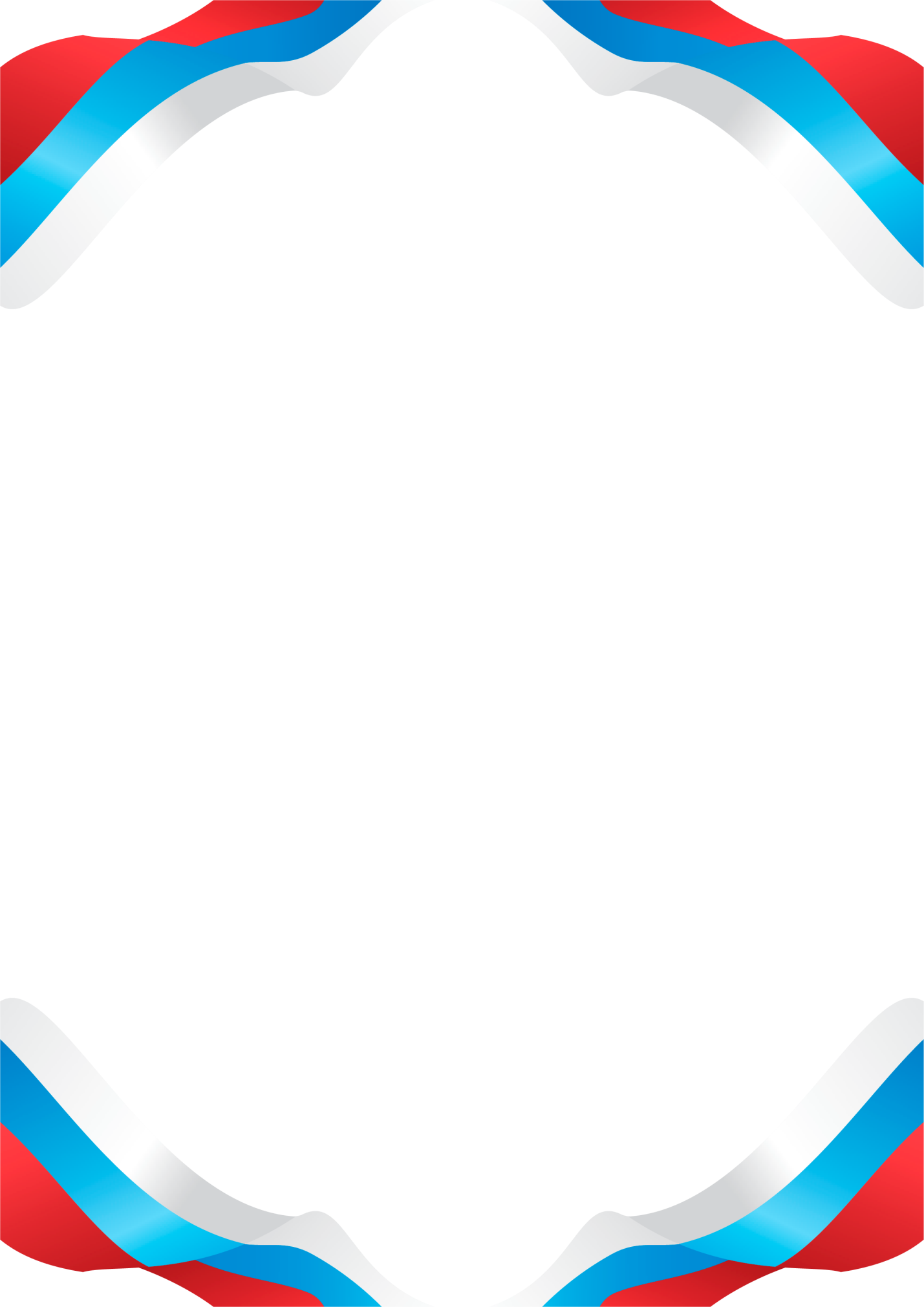 Юровская средняя общеобразовательная школа
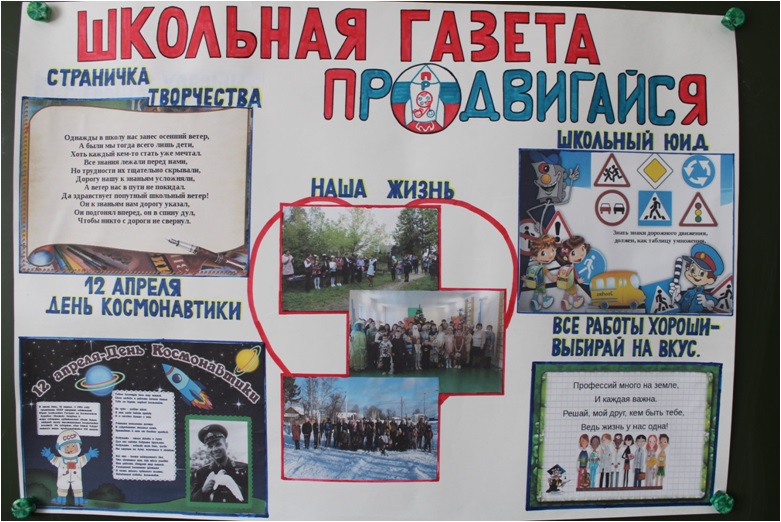 Школьная видео- 
и фотостудия 
«ПРОдвигайсЯ»
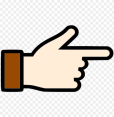 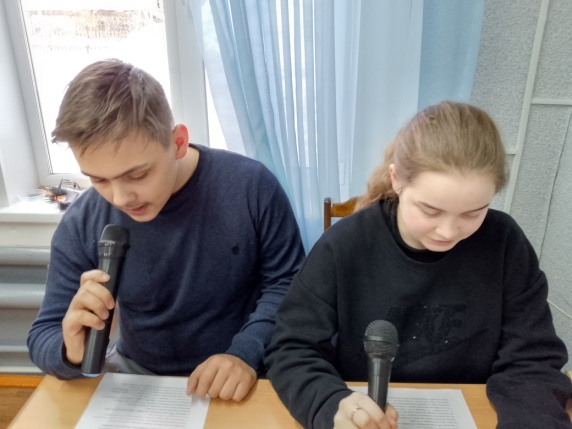 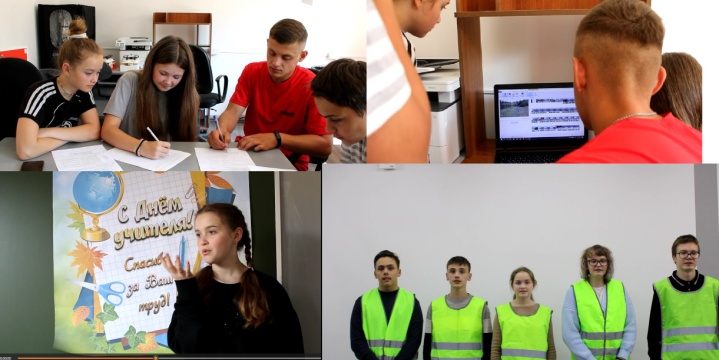 Школьная газета 
«ПРОдвигайсЯ»
Радиостудия «КЛАССные вести
 «ПРОдвигайсЯ»
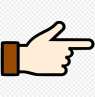 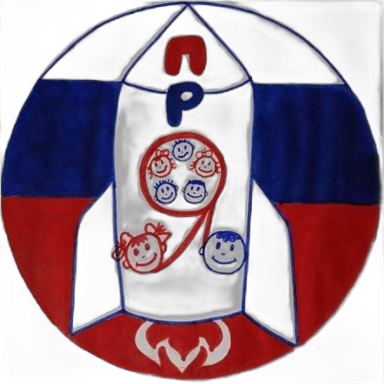 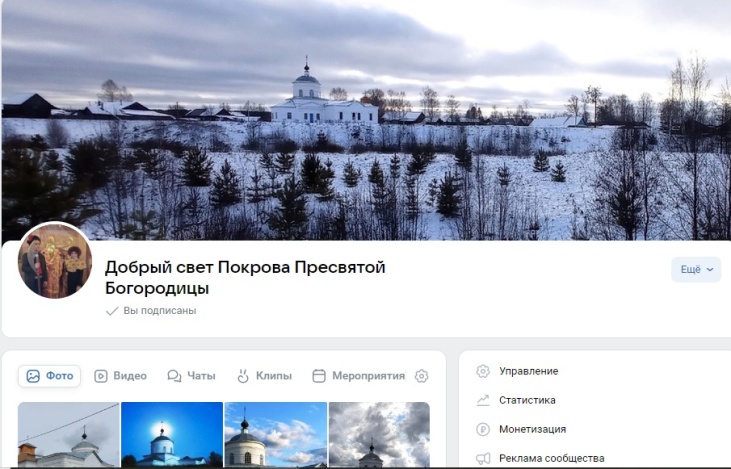 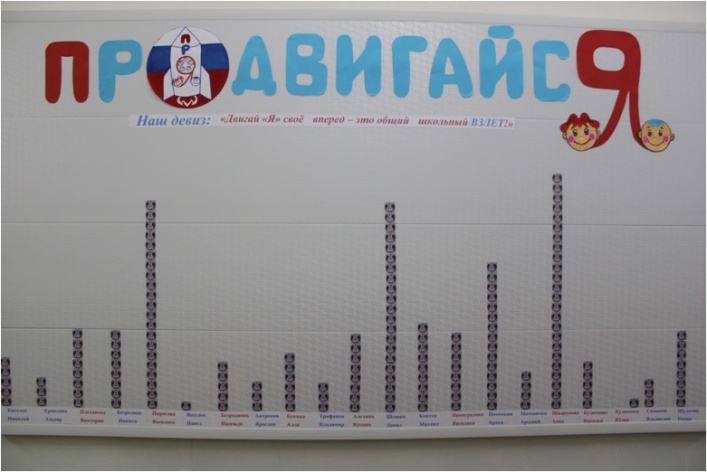 https://vk.com/club223567856
Стенд школьной
 активности 
«ПРОдвигайсЯ»
Видеоблог «Добрый свет Покрова Пресвятой Богородицы»
Программа 
воспитания
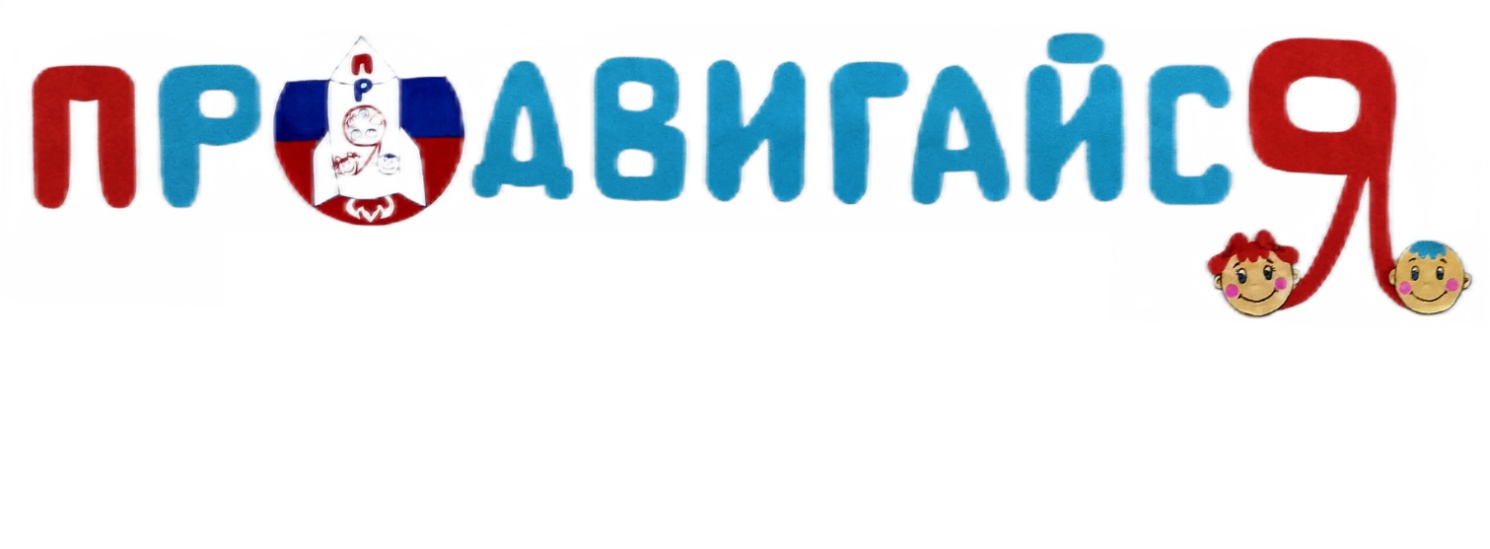